California Cadet CorpsCurriculum on Military Knowledge
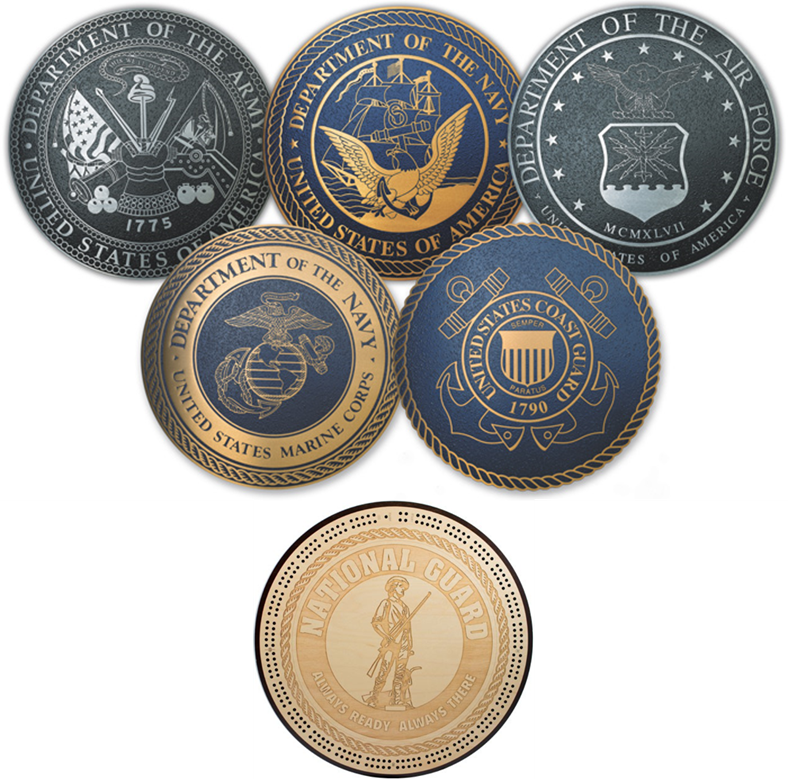 “To Defer War & Protect Our Freedoms”
M9/A: Purpose of the Military Branches
Purpose of the Military Branches
Do You Know Your Military?

This video describes the different branches of military service:
blob:https://www.dvidshub.net/35e2b001-ba8d-4127-b978-15d4c220d1cb
Agenda
A1. US Army Purpose
A2. US Air Force Purpose
A3. US Navy Purpose
A4. US Marine Corps Purpose
A5. US Coast Guard Purpose
A6. California National Guard Purpose
US Army purpose
A1. Explain the purpose of the United States Army
Purpose of the Military Branches
OBJECTIVES
90% of Unit Cadets will understand the purpose of the different branches of service.

Plan of Action
Explain the purpose of the United States Army
Explain the purpose of the United States Air Force
Explain the purpose of the United States Navy
Explain the purpose of the United States Marine Corps
Explain the purpose of the United States Coast Guard
Explain the purpose of the California National Guard

Essential Question: What is the US Army’s main purpose?
US ARMY
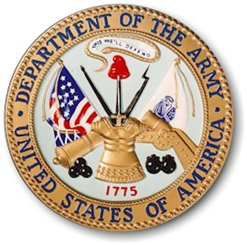 Mission
“To deploy, fight and win our nation's wars by providing ready, prompt, and sustained land dominance by Army forces across the full spectrum of conflict as part of the joint force.”
Army, U. (2018). US Army. Retrieved from US Army: https://www.army.mil/info/organization/
US ARMY
Breaking it down:
“To deploy, fight and win our Nation’s wars” –

The Army goes where they’re needed and fights wars
US ARMY
Breaking it down:
“Providing ready, prompt and sustained land dominance” –
The Army is in charge of the land-based part of war
It controls the land, and through that control, dominates the place where they’re fighting
US ARMY
Breaking it down:
“Across the full spectrum of conflict” –
Uses the elements of combat power –Maneuver, Firepower, Leadership, Protection, and Information—to overwhelm the enemy and win
Involves support units providing protection or security, logistics, and services to the fighting forces
Involves intelligence and cyber forces getting into the minds and systems of the enemy to create opportunities to exploit them
US ARMY
Breaking it down:
“As part of the joint force” –
Committed to working with the other military branches of services to win wars
US ARMY
US ARMY
Composed of three components: 
Active Army, (aka, the Regular Army)
Soldiers and Units who work for the Army as their full-time job
Army Reserve
Soldiers and Units who work for the Army part-time, 
Trained in case they’re called up to serve full-time in cases of emergency
Army National Guard
Soldiers and Units who work for their State Governor, but who train to the same standards of the Army and Reserve, 
Can be called up to serve full-time in cases of emergency. 
Also work for the state during emergencies
US air force purpose
A2. Explain the purpose of the United States Air Force
Purpose of the Military Branches
OBJECTIVES
90% of Unit Cadets will understand the purpose of the different branches of service.

Plan of Action
Explain the purpose of the United States Army
Explain the purpose of the United States Air Force
Explain the purpose of the United States Navy
Explain the purpose of the United States Marine Corps
Explain the purpose of the United States Coast Guard
Explain the purpose of the California National Guard

Essential Question: What is the US Air Force’s main purpose?
US AIR FORCE
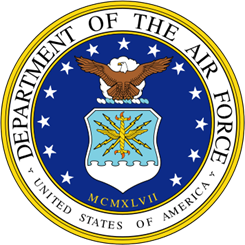 Mission
To fly, fight and win in air, space, and cyberspace
US AIR FORCE
"With one hand the Air Force can deliver humanitarian assistance to the farthest reaches of the globe, while with the other hand we can destroy a target anywhere in the world."
Force, U. A. (2018). US Air Force. Retrieved from US Air Force: https://www.airforce.com/mission
US AIR FORCE
Breaking it down:
Air power is primary mission
It can provide lethal capabilities
US AIR FORCE
Breaking it down:
Space Capabilities
 Provides services, facilities, & range safety control for
Department of Defense, NASA & commercial launches
satellite command & control for DOD satellites
missile warning
space control
US AIR FORCE
Breaking it down:
Cyberspace
Network security, data transmission, & sharing of information
Establishes, operates, maintains, & defends AF networks to ensure warfighters can maintain information advantage for US forces
Figures out countermeasures
US AIR FORCE
Composed of three components: 
Active Air Force
Air Force Reserve
Air National Guard

Supported by the Civil Air Patrol (CAP):
Civilian Auxiliary
Perform:
Emergency services missions
Aerospace education for youth & general public
Cadet programs for teens
Other missions as requested by governmental & private agencies
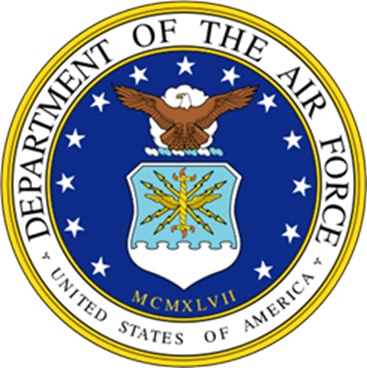 Check on Learning
What is the Air Force’s primary mission?

What are the two other important parts of it’s mission?
Us navy purpose
A3. Explain the purpose of the United States Navy
Purpose of the Military Branches
OBJECTIVES
90% of Unit Cadets will understand the purpose of the different branches of service.

Plan of Action
Explain the purpose of the United States Army
Explain the purpose of the United States Air Force
Explain the purpose of the United States Navy
Explain the purpose of the United States Marine Corps
Explain the purpose of the United States Coast Guard
Explain the purpose of the California National Guard

Essential Question: What is the US Navy’s main purpose?
US NAVY
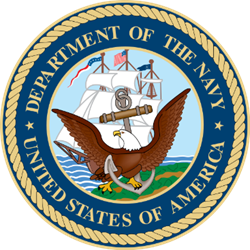 Mission
“To recruit, train, equip, and organize to deliver combat ready Naval forces to win conflicts and wars while maintaining security and deterrence through sustained forward presence.”
Navy, U. (2018). US Navy. Retrieved from US Navy: https://www.navy.com/
US NAVY
Breaking it down:
Military presence & dominance on the seas
Fleet of naval ships
Air component extends presence inland
Transports equipment & supplies to distant battlefields
US NAVY
Breaking it down:
Submarine fleet
Can launch ballistic missiles
Has played major role in deterrence for decades
Submarine-based missiles have prevented potential adversaries from starting a nuclear war with the US
US NAVY
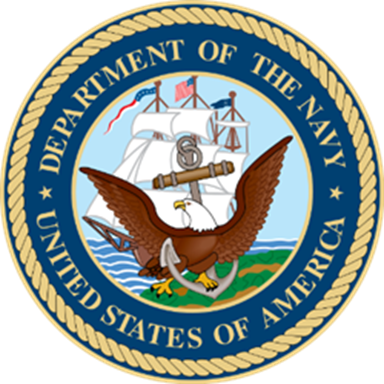 Consists of two components*:
Active Navy
Navy Reserve


*The Marine Corps is part of the Navy, but we’ll look at it as a separate component
Check on Learning
In addition to dominance on the seas, what are the two other pieces of the US Navy’s mission?
Us marine corps Purpose
A4. Explain the purpose of the United States Marine Corps
Purpose of the Military Branches
OBJECTIVES
90% of Unit Cadets will understand the purpose of the different branches of service.

Plan of Action
Explain the purpose of the United States Army
Explain the purpose of the United States Air Force
Explain the purpose of the United States Navy
Explain the purpose of the United States Marine Corps
Explain the purpose of the United States Coast Guard
Explain the purpose of the California National Guard

Essential Question: What is the US Marine Corps’ main purpose?
US MARINE CORPS
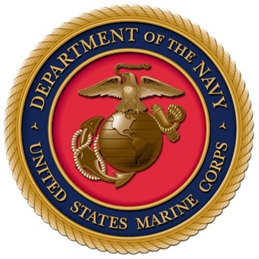 Mission
To defend the people of the United States at home and abroad
US MARINE CORPS
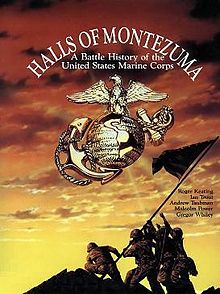 Breaking it down:
Land arm of the Navy
Guard US embassies
On naval ships & bases
Quick reaction force
US MARINE CORPS
Contributed greatly in the Pacific Theater during WWII
Got in
Fought hard
Won
Moved on

Reputation as fighters who:
Don’t give up
Fight ferociously
Fight to win
US MARINE CORPS
Consists of Two Components:
Active Marine Corps
Marine Corps Reserve
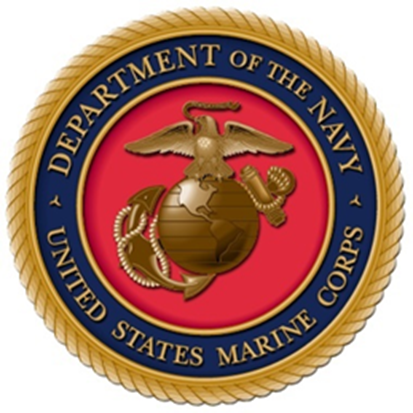 Check on Learning
What is the Marine Corps’ purpose?
Us coast guard Purpose
A5. Explain the purpose of the Coast Guard
Purpose of the Military Branches
OBJECTIVES
90% of Unit Cadets will understand the purpose of the different branches of service.

Plan of Action
Explain the purpose of the United States Army
Explain the purpose of the United States Air Force
Explain the purpose of the United States Navy
Explain the purpose of the United States Marine Corps
Explain the purpose of the United States Coast Guard
Explain the purpose of the California National Guard

Essential Question: What is the US Coast Guard’s main purpose?
US COAST GUARD
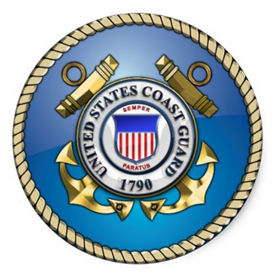 Mission
“To ensure our Nation's maritime
safety, security and stewardship.”




**Stewardship is defined as the job of supervising or taking care of something, such as an organization or property**
Guard, U. C. (2018). US Coast Guard. Retrieved from US Coast Guard: https://www.work.uscg.mil/Missions/
US COAST GUARD
One of the five US military services, BUT
Often falls under Department of Defense
Currently part of the Department of Homeland Security
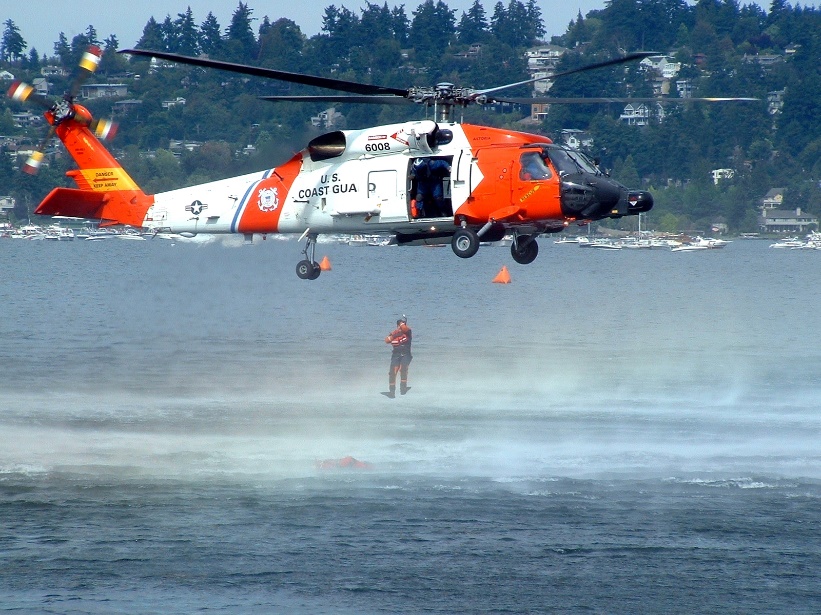 US COAST GUARD
Breaking it down:
The Coast Guard is a
Military service
Law enforcement organization
Regulatory agency
First responder
Member of the intelligence community
US COAST GUARD
Breaking it down:
Has 3 basic roles
Maritime safety
Maritime security
Maritime stewardship

Subdivided into 11 missions
US COAST GUARD
Breaking it down:
The 11 missions
Marine Safety
Defense Readiness
Migrant Interdiction
Marine Environmental Protection
Ice Operations (ice breaking)
Other Law Enforcement
Homeland security missions
Non-homeland security missions 
Ports, Waterway & Coastal Security
Drug Interdiction
Aids to Navigation
Search and Rescue
Living Marine Resources
US COAST GUARD
Consists of Two Components:
Active Coast Guard
Coast Guard Reserve
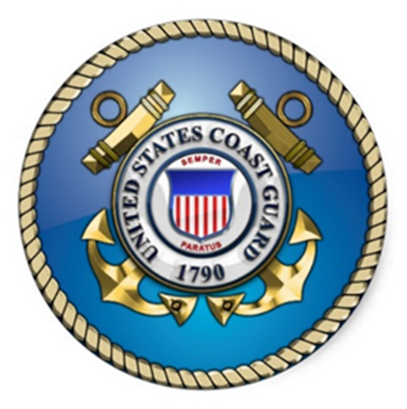 Check on Learning
Which of these is not a part of the US Coast Guard’s mission?
To ensure:
Maritime safety
Maritime space defense
Maritime security
Maritime stewardship
California national guard Purpose
A6. Explain the purpose of the California National Guard
Purpose of the Military Branches
OBJECTIVES
90% of Unit Cadets will understand the purpose of the different branches of service.

Plan of Action
Explain the purpose of the United States Army
Explain the purpose of the United States Air Force
Explain the purpose of the United States Navy
Explain the purpose of the United States Marine Corps
Explain the purpose of the United States Coast Guard
Explain the purpose of the California National Guard

Essential Question: What is the California National Guard’s main purpose?
CALIFORNIA NATIONAL GUARD
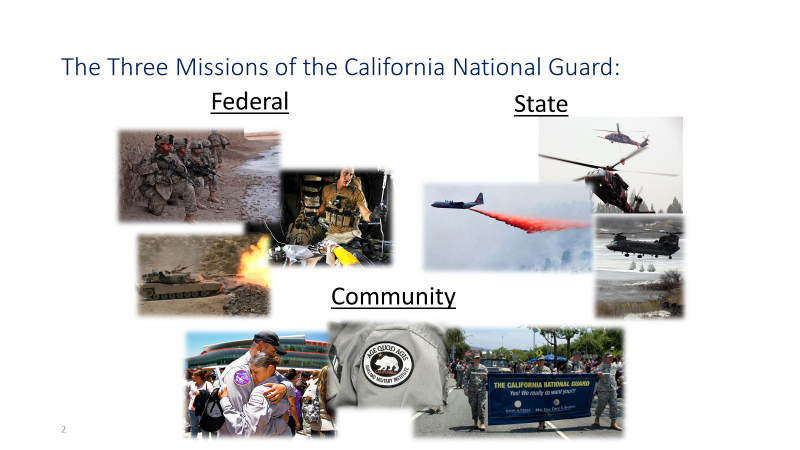 CALIFORNIA NATIONAL GUARD
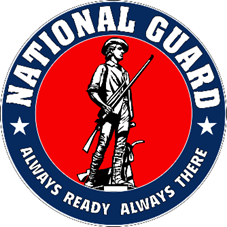 Federally funded California military force
Part of the US National Guard
Consists of:
California Army National Guard
California Air National Guard
California State Military Reserve
California Youth and Community Programs Task Force
California Army National Guard
Mission
Organizes, trains, equips, and resources community based land forces
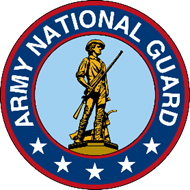 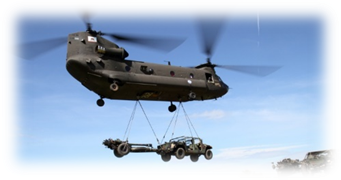 California Army National Guard
Mobilizes to support state and/or federal authority when ordered to do so
Performs many Army missions
Train 1 weekend a month & 2 weeks annually
May respond to disasters in the state
May be called to duty if needed for a federal mission
California Air National Guard
Mission
Provides support to the emergency response mission alongside the California Army National Guard and also supports
the Air Force as needed
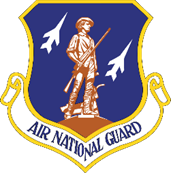 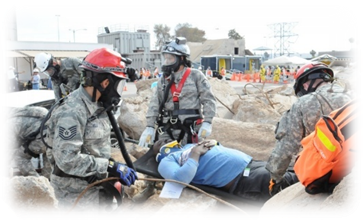 California State Military Reserve
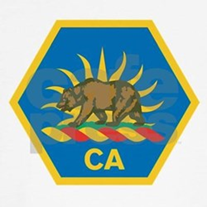 Mission
Fills holes and provides expertise, support, and manpower as needed, especially in                   		training situations and in state
		emergencies
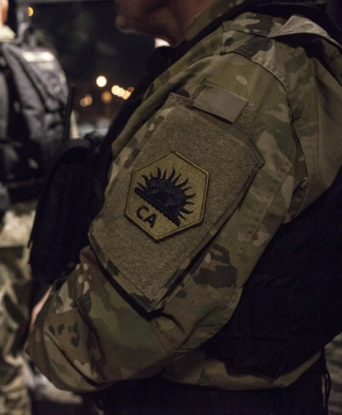 Photo By Crystal Housman CSMR
Youth and Community Programs Task Force
MissionProvides command, oversite, resources, and coordination with the California National Guard to the various youth programs run by the California Military Department
Youth and Community Programs Task Force
Oversees:

The Youth ChalleNGe Programs (Grizzly, Sunburst, Discovery)
STARBASE (Science and Technology Academics Reinforcing Base Aviation and Space Exploration)
The California Cadet Corps
Funded Military Institutes supported by the Military Department
California Military Institute
Oakland Military Institute
Porterville Military Academy
Check on Learning
In your own words, explain the purpose of the California National Guard.